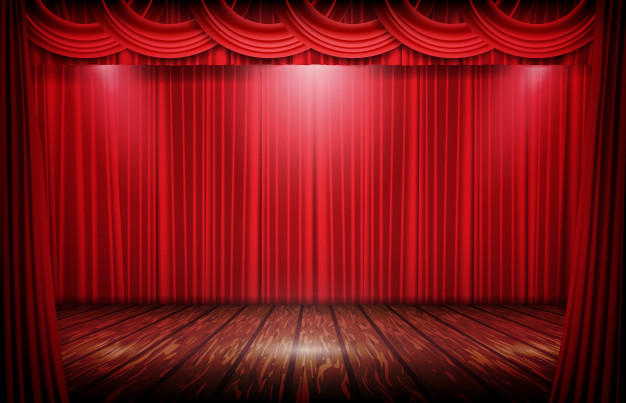 রসায়ন ক্লাশে সবাইকে স্বাগতম
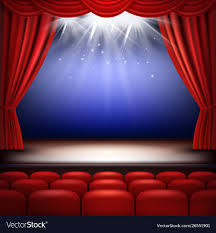 শিক্ষক পরিচিতি
শারমিন আক্তার
প্রভাষক রসায়ন
এডভোকেট শাহাব উদ্দিন কলেজ 
পাগলা,গফরগাঁও,ময়মনসিংহ ।
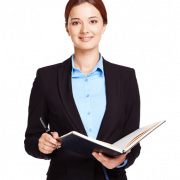 পাঠ পরিচিতি
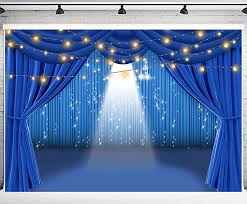 রসায়ন ১ম পত্র 
অধ্যায়ঃ২য় 
পাঠঃ গুনগত রসায়ন 
সময়ঃ ৪৫ মিনিট
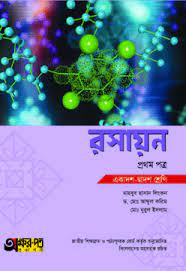 শিক্ষণফল
পরমানুর মডেল ভিত্তিক আলোচনা করতে পাড়বে । 
পরমানুর সংখ্যা ও H- পরমানুর বর্ণালী সৃষ্টির ব্যাখ্যা সম্পর্কিত পরমানু মডেলটি বর্ণনা  করতে পাড়বে ।
রাদারফোর্ড  পরমানু মডেলও বোর পরমানু মডেলের মধ্যে তুলণা করতে পাড়বে ।
রাদারফোর্ড তার পরীক্ষায় আলফা @ কণা ও পর্দায় zns ব্যবহার  করলেন কেন তা ব্যাখ্যা করতে পাড়বে ।
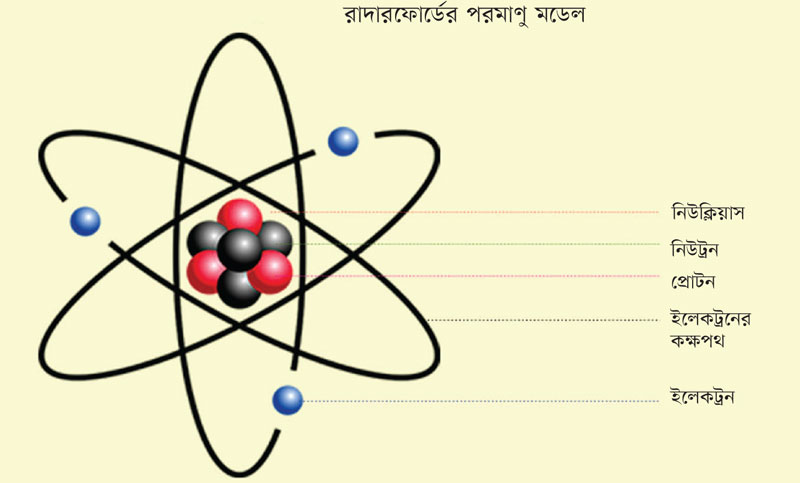 প্রশ্নঃ এটা কোন ধরনের মডেল ?
আজকের পাঠের বিষয়
পরমানু মডেল ও প্রাথমিক ধারণা
১৮৯৭-১৯৩২  খ্রিস্টাব্দ পর্যন্ত বিভিন্ন বিজ্ঞানী পরমানুর উপর বিভিন্ন পরীক্ষা –নিরীক্ষর পর প্রাপ্ত তথ্য থেকে পরমানুর গঠন সম্বন্ধে যে যুক্তি নির্ভর মতবাদ উপস্থাপন করেন তা পরমানু মডেল নামে পরিচিত ।
পরমানু মডেলের প্রকারভেদ
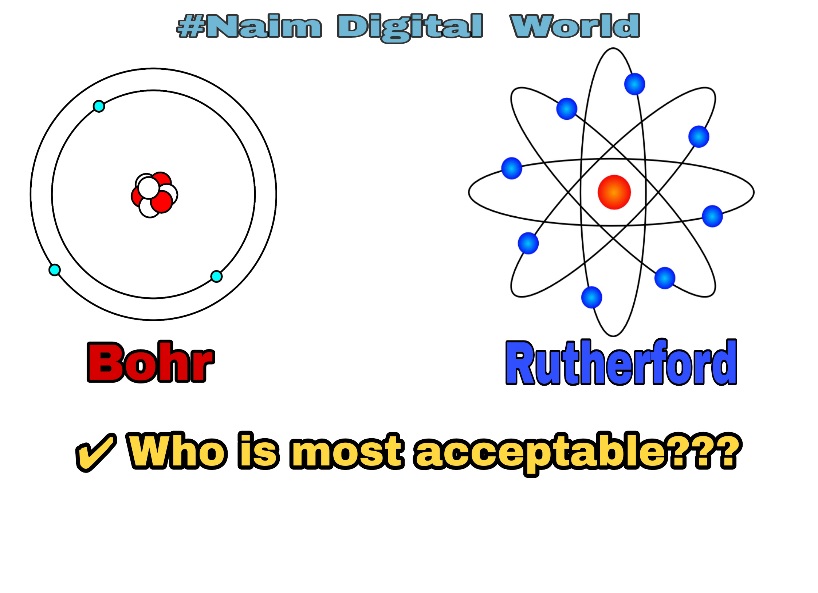 আজকে আমরা রাদারফোর্ড পরমানু মডেল ও বোর পরমানু মডেল সম্পর্কে জানতে পারলাম ।
দলীয় কাজ
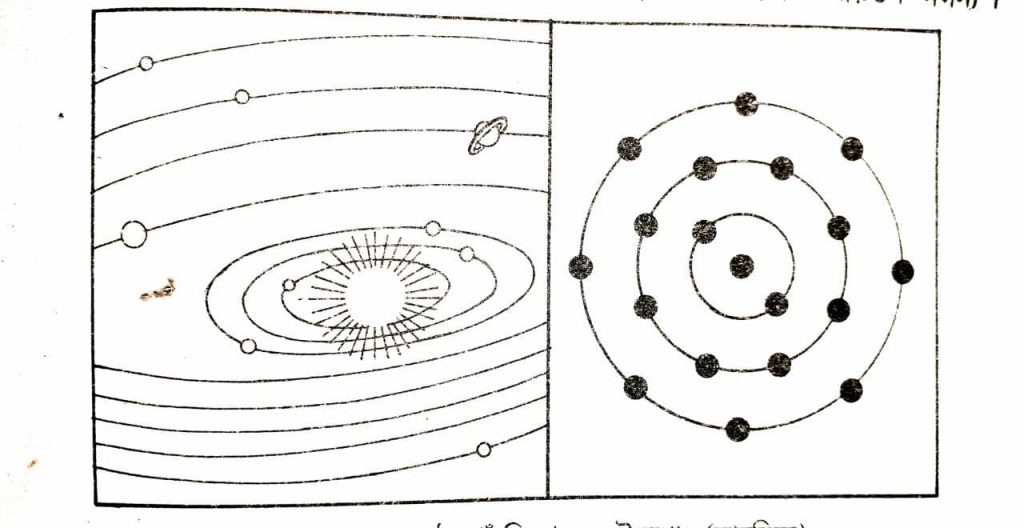 প্রশ্নঃসৌর জগতের গ্রহের সাথে রাদারফোর্ড পরমানু মডেলের যে সাদৃশ্য বর্ণনা কর ?
জোড়ায় কাজ
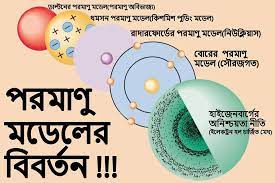 প্রশ্নঃপরমানু মডেলের বিবর্তন গুল্লো বর্ননা কর ?
একক কাজ
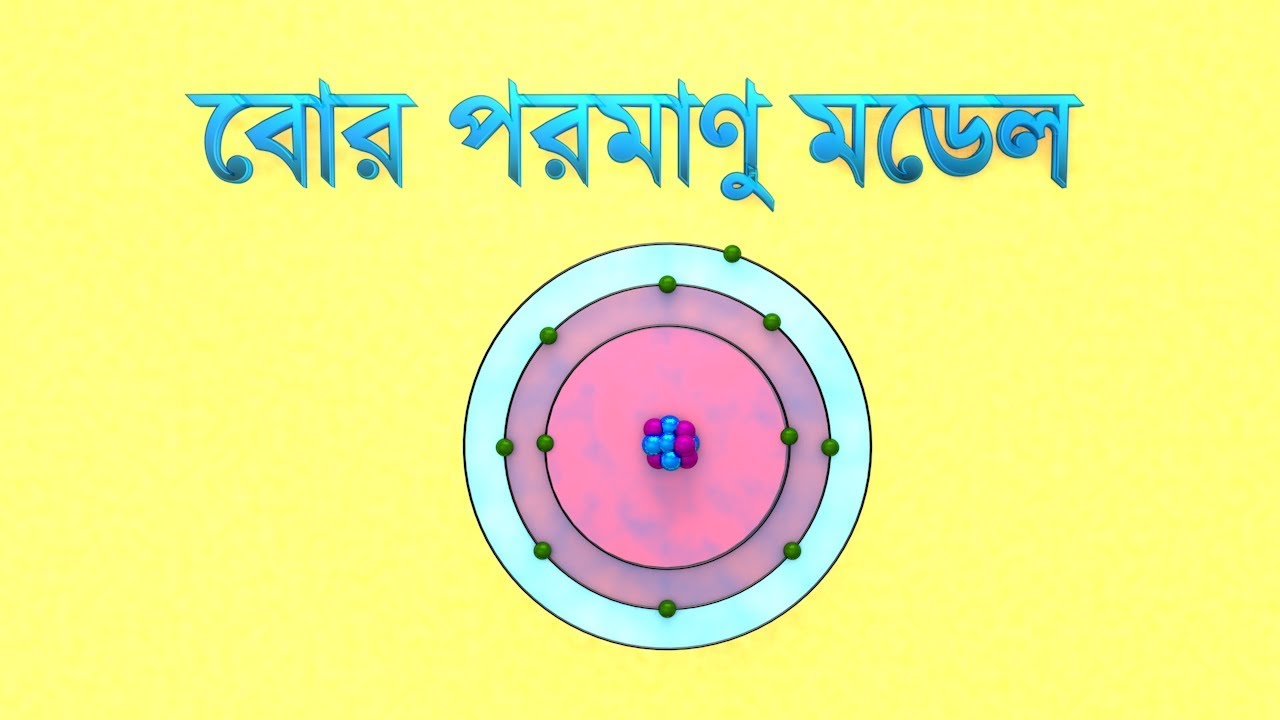 প্রশ্নঃ বোর পরমানু মডেলের স্বীকার্য গুলো লেখ ?
মূল্যায়ণ
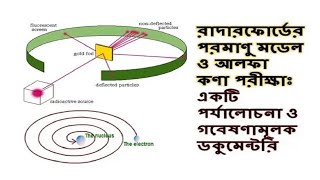 প্রশ্নঃ পরমানু মডেল কি ?
প্রশ্নঃ আলফা(@)কণা কি ?
প্রশ্নঃবোর মডেলের ত্রুটি কি ?
বাড়ির কাজ
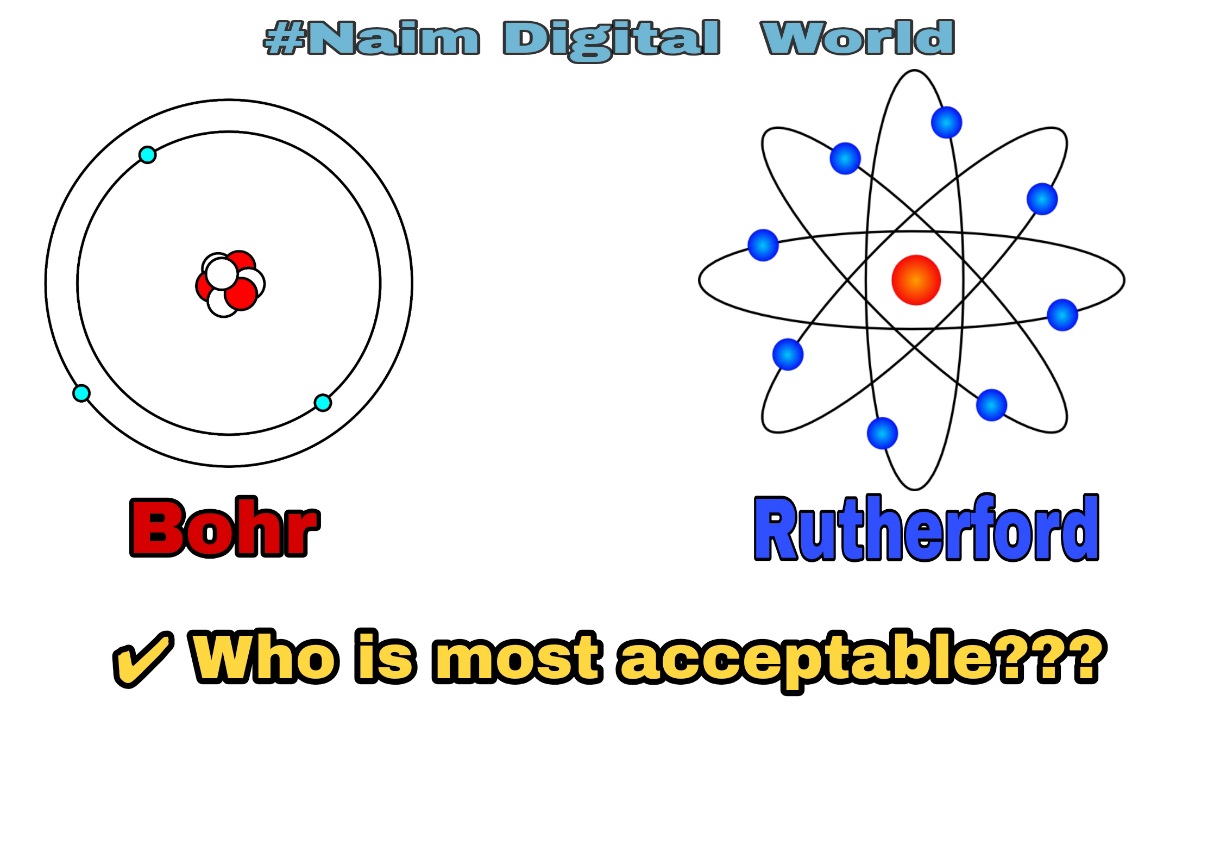 প্রশ্নঃচিত্রে দুটি মডেলের মধ্যে পার্থক্য লিখ ?
ধন্যবাদ 
সবাইকে
খোদা হাফেজ